How to Set up a MyLifeExpert Profile
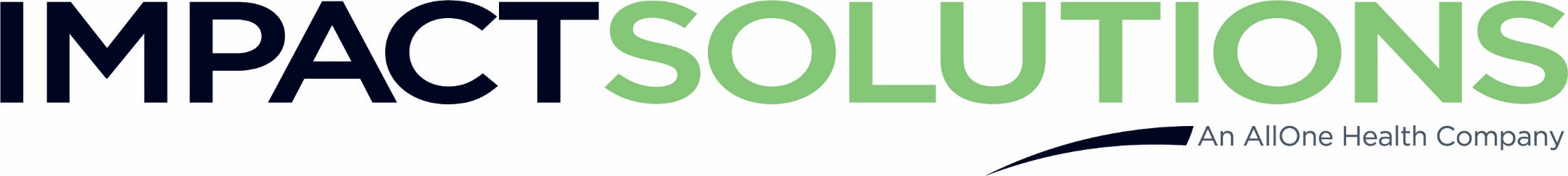 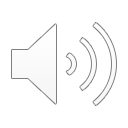 Creating your Individual Login for MyLifeExpert
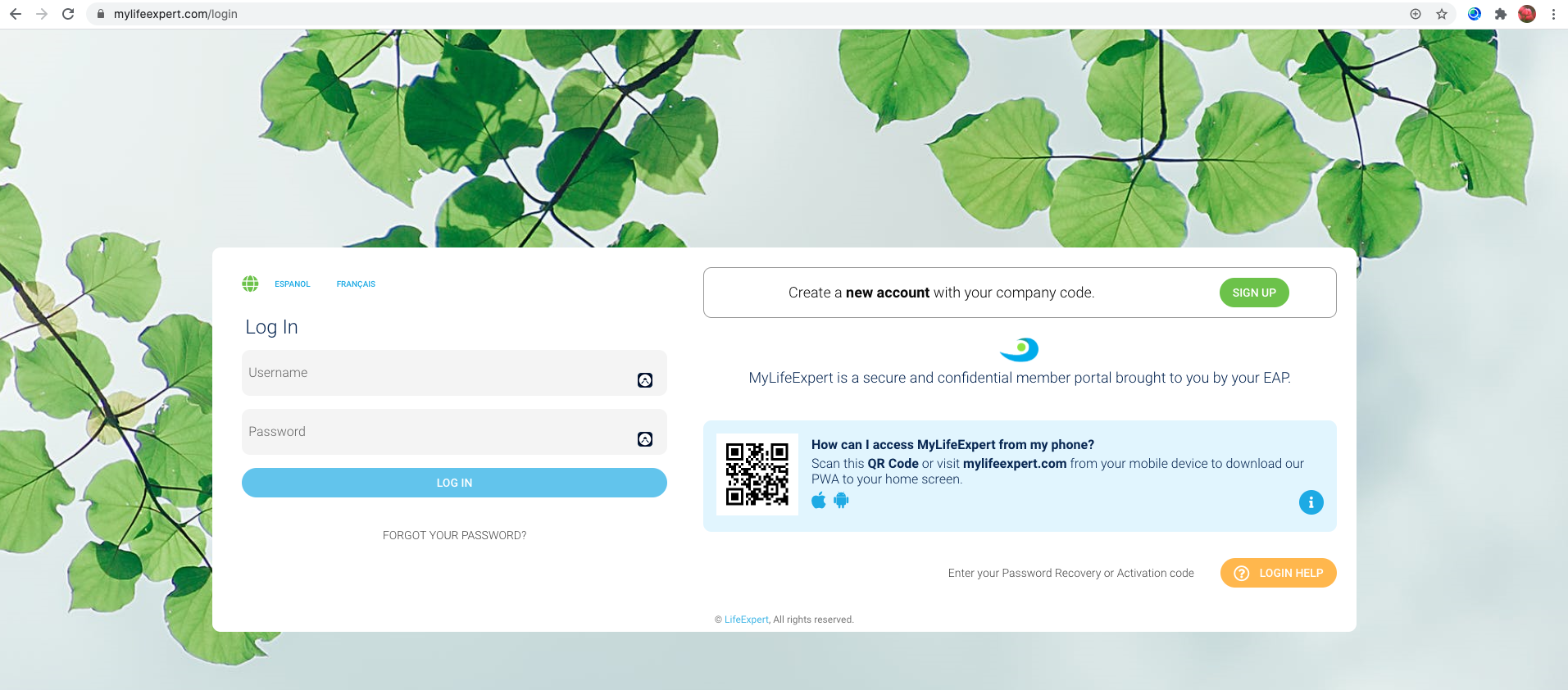 Begin by visiting our website:  mylifeexpert.com
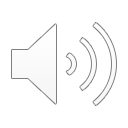 Creating your Individual Login for MyLifeExpert
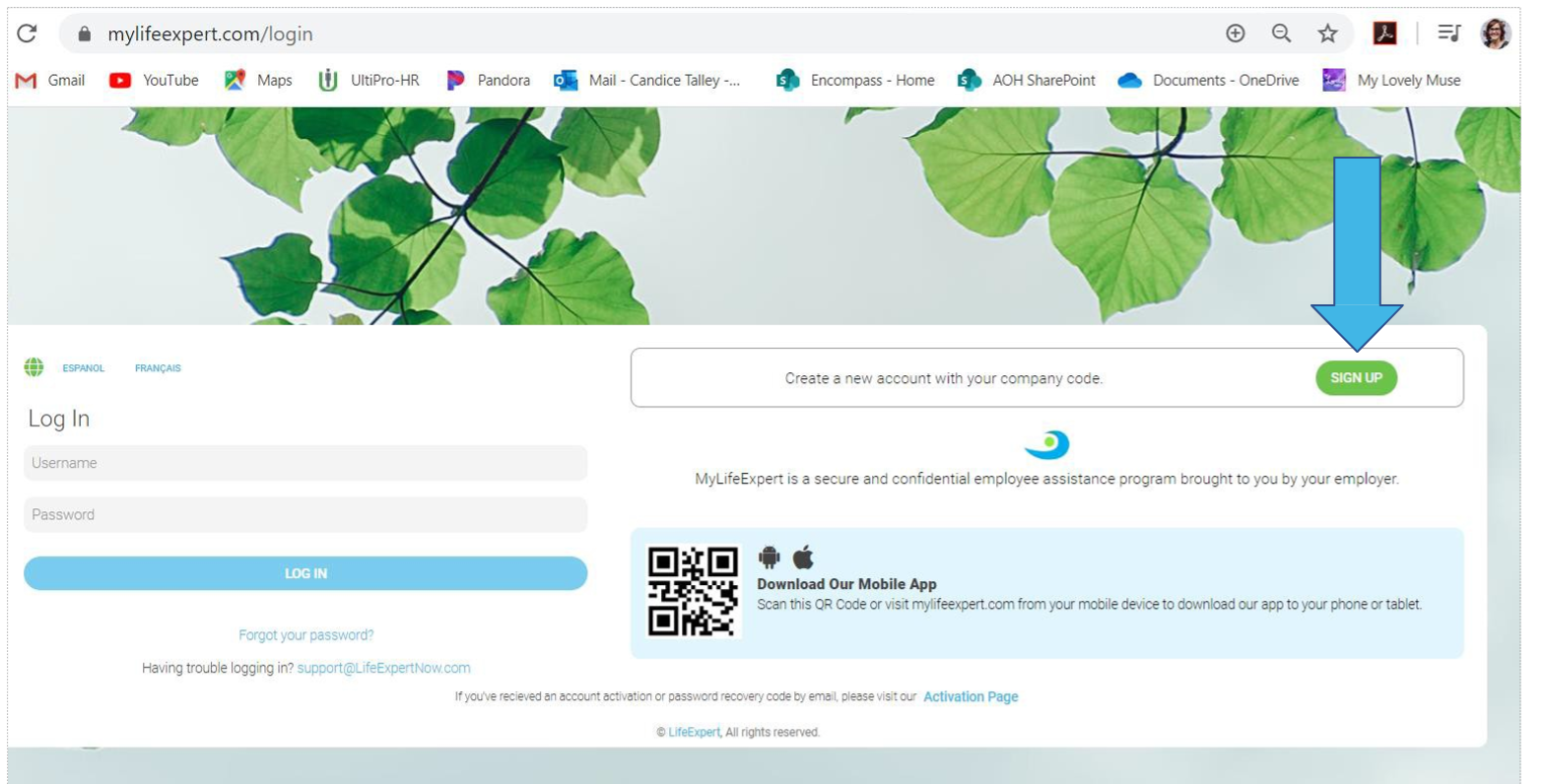 ​
Next, click on​ the SIGN UP button marked by the arrow above
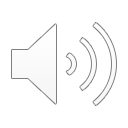 Creating your Individual Login for MyLifeExpert
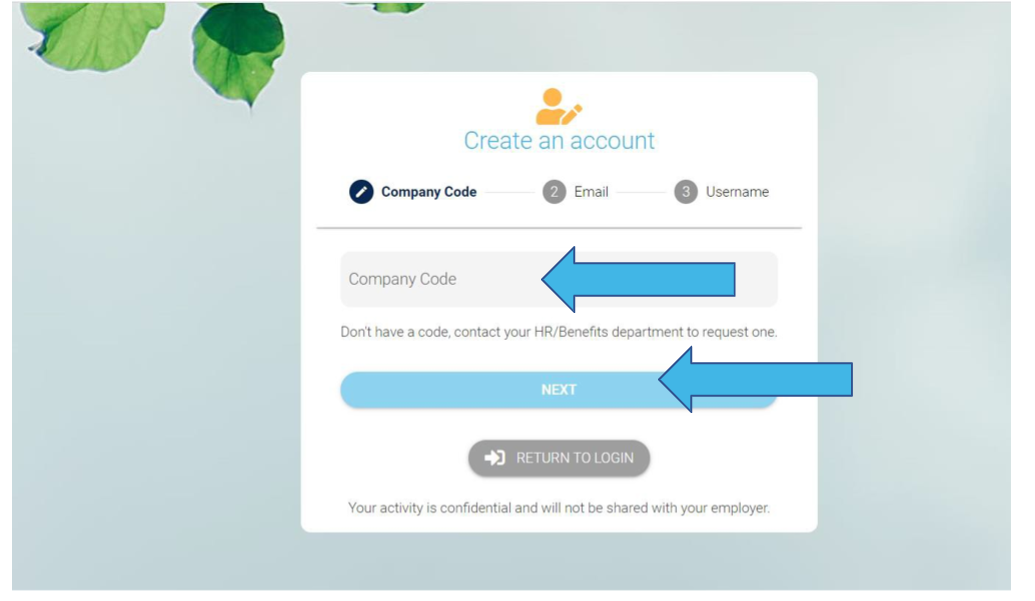 ​
Fill in the company code:
Click Next​
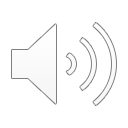 Creating your Individual Login for MyLifeExpert
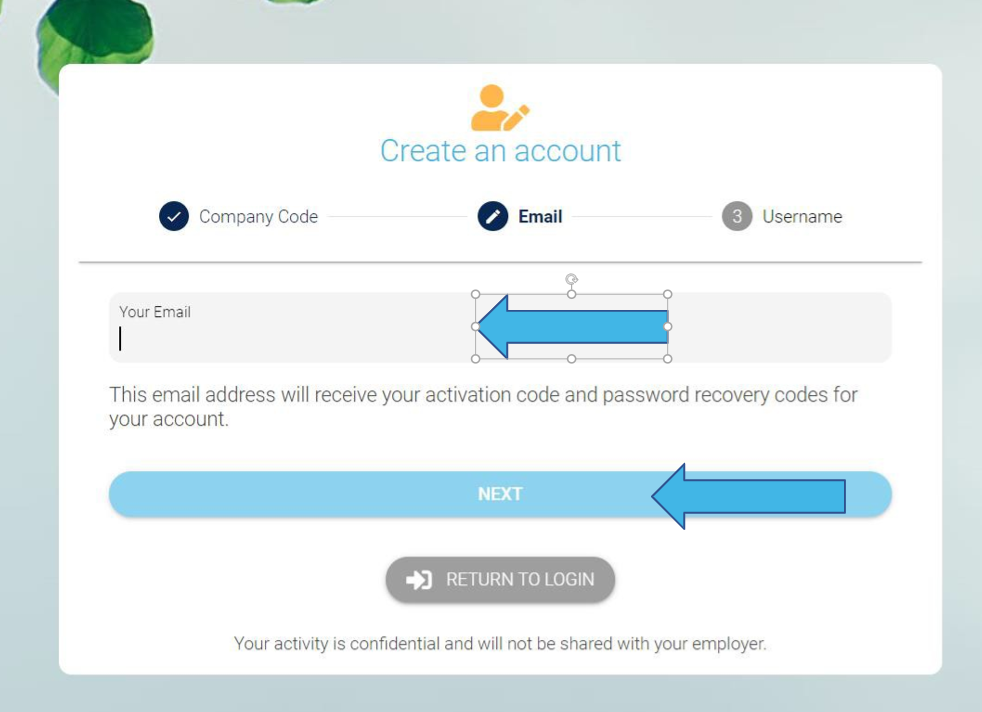 ​
Enter your email address  
Click Next​
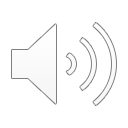 Creating your Individual Login for MyLifeExpert
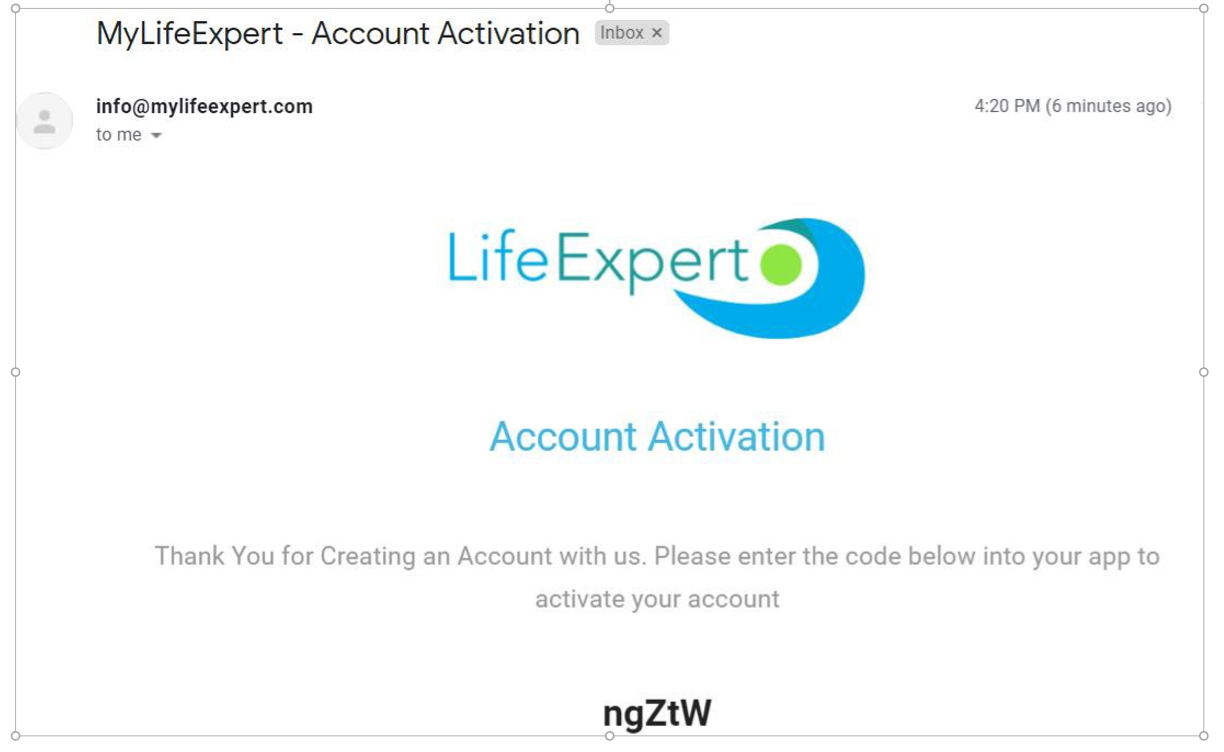 Access the email account you entered for registration -​
You will receive an email FROM My Life Expert (info@mylifeexpert.com) with a verification code.​ (PLEASE CHECK YOUR SPAM/JUNK FOLDER)​
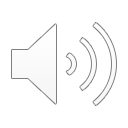 Creating your Individual Login for MyLifeExpert
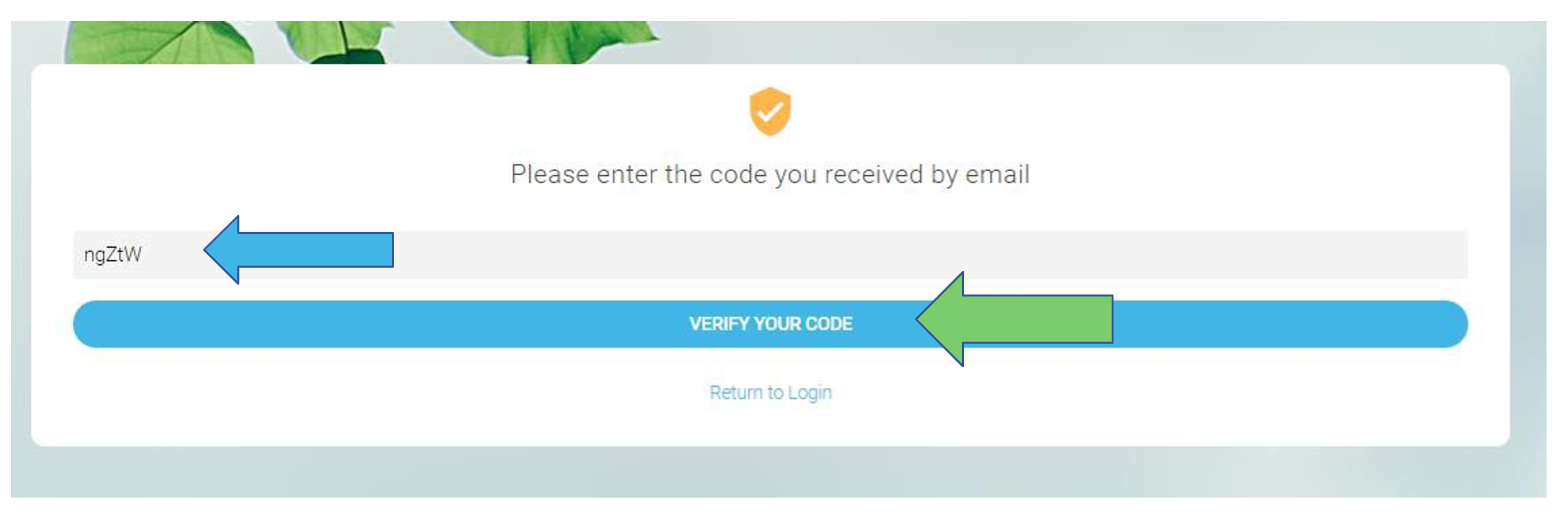 Enter the code (Case Sensitive) and then click on “Verify your Code” ​
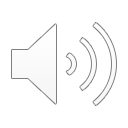 Creating your Individual Login for MyLifeExpert
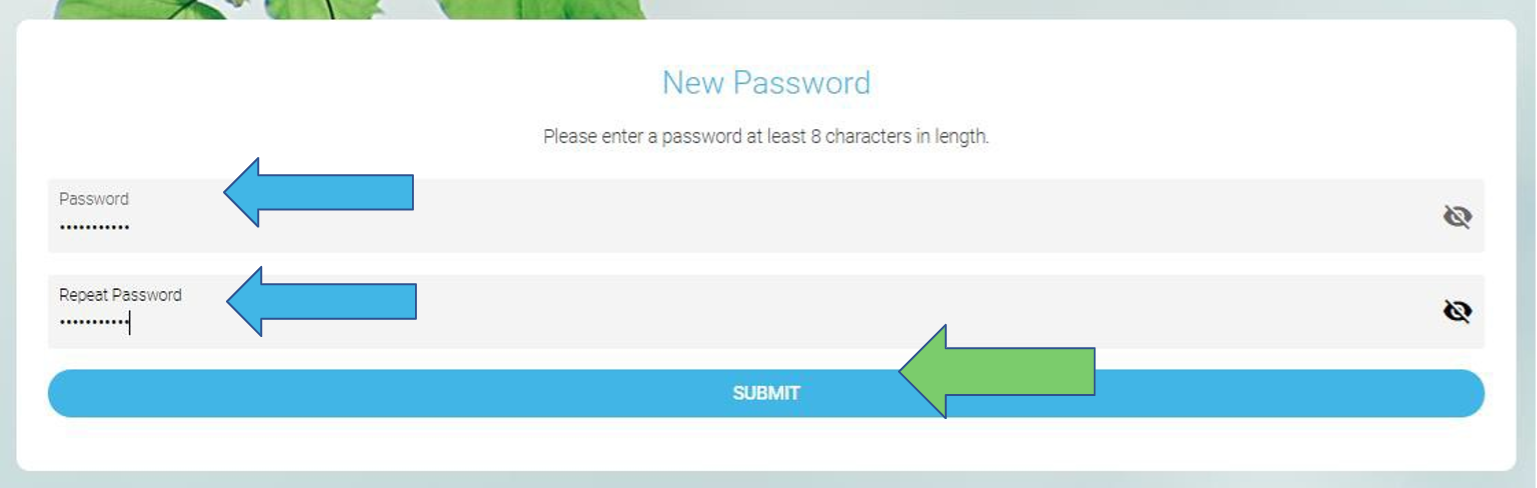 Create your password. Be sure to write down your password and keep it in a safe place with the  username you created.​
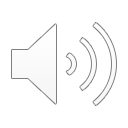 Creating your Individual Login for MyLifeExpert
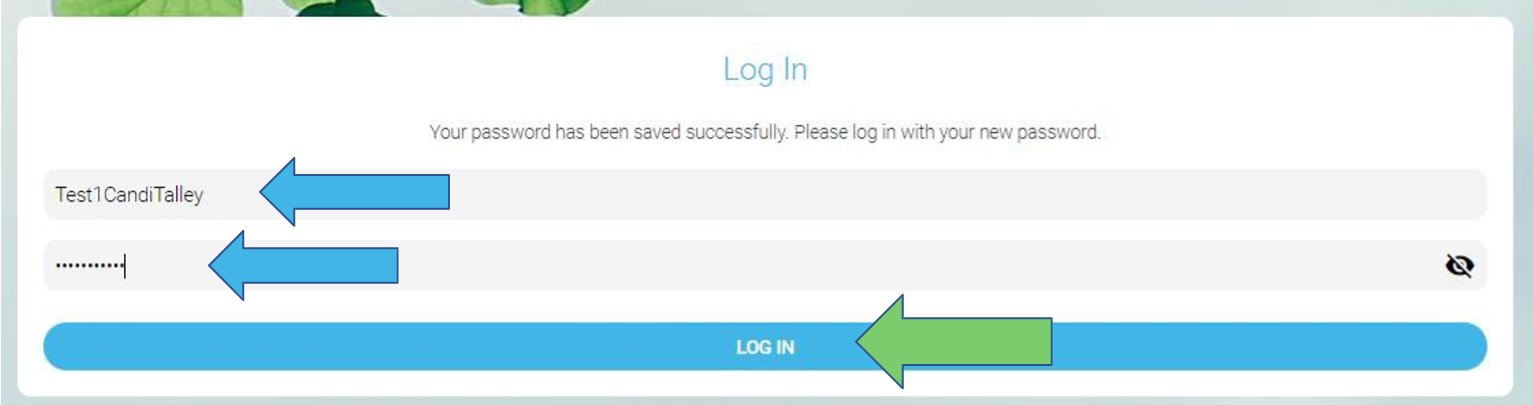 Now you can Login by entering the Username and password you created.  
Click​ Log In
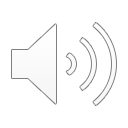 Creating your Individual Login for MyLifeExpert
When you visit MyLifeExpert from a tablet or smart phone you will be asked if you would like to save the app to your home page
If you have any questions please email support@LifeExpertNow.com
Or Call at 800-292-2780
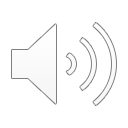